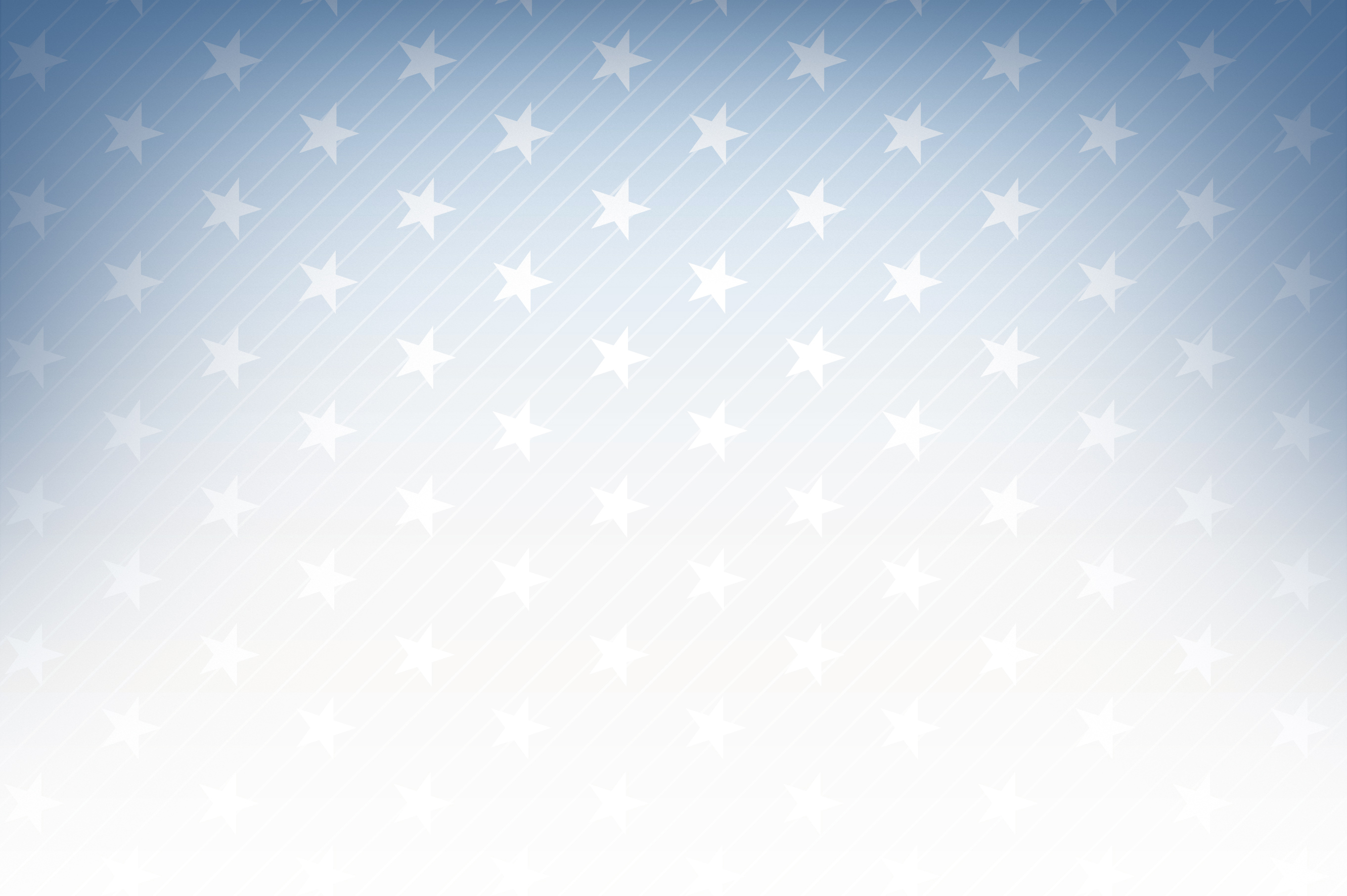 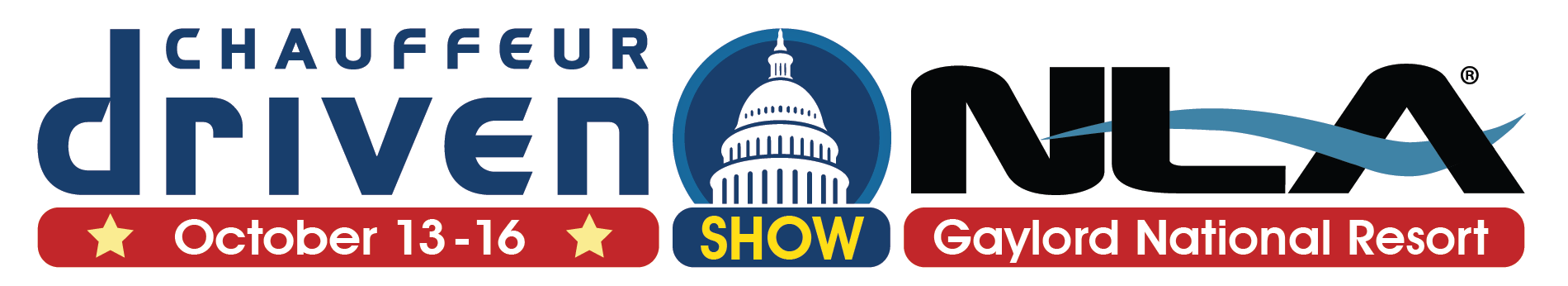 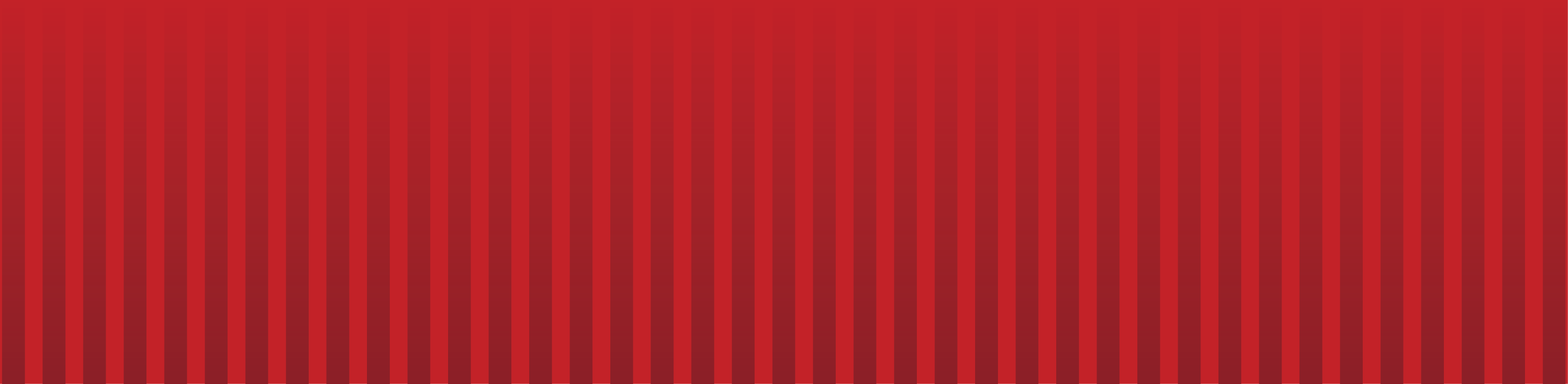 What’s the Blueprint for Group Transport Success?
Speakers:
Erin Digioia of Windy City Limousine & Bus
Jamisha Breland of AMAREN Transportation & Management
Moderator: Tiffany Hinton of MOTEV
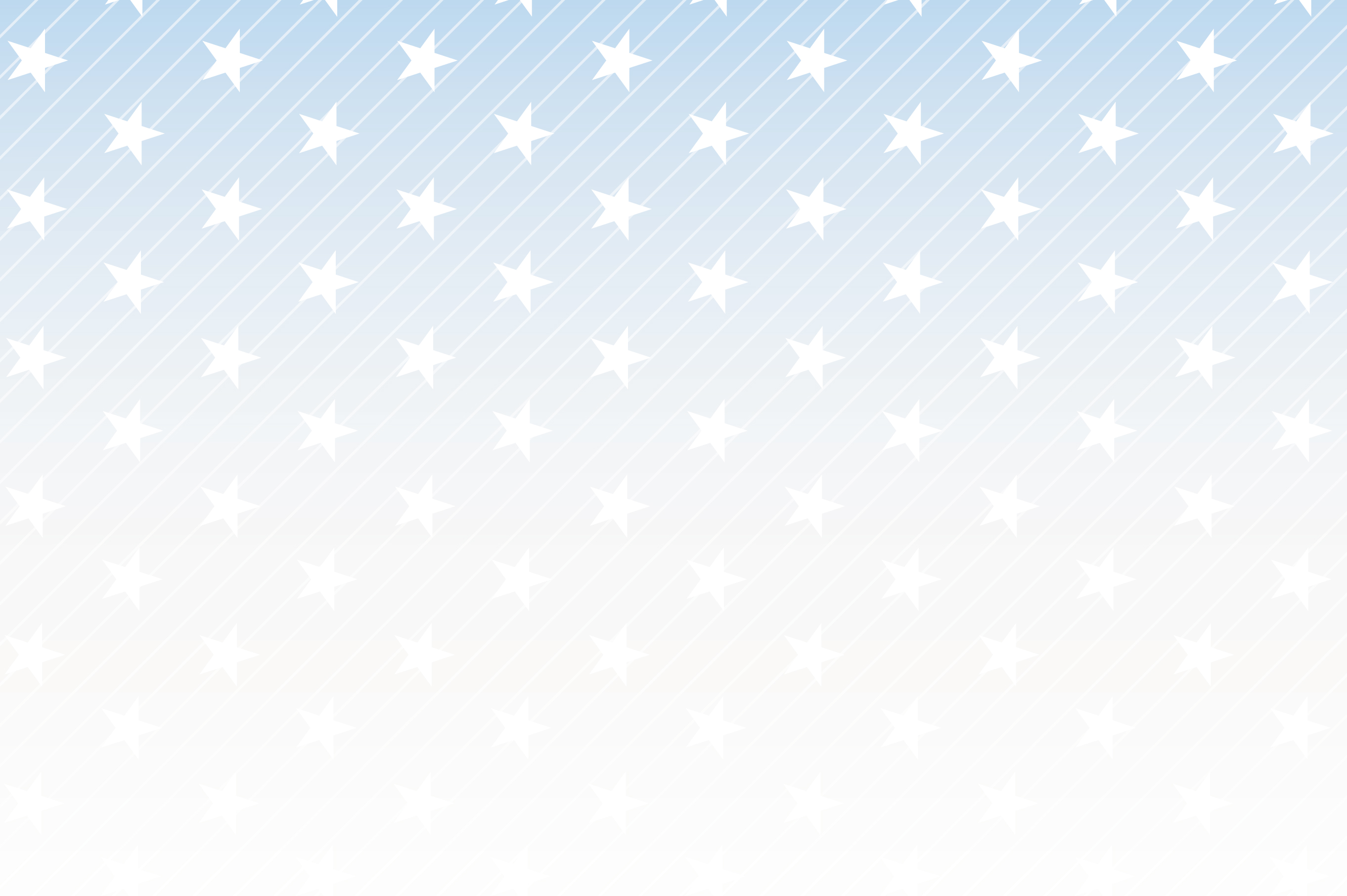 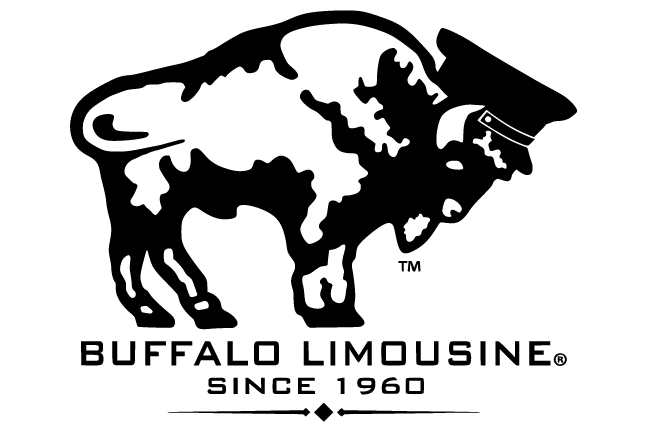 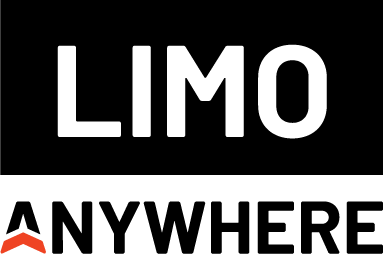 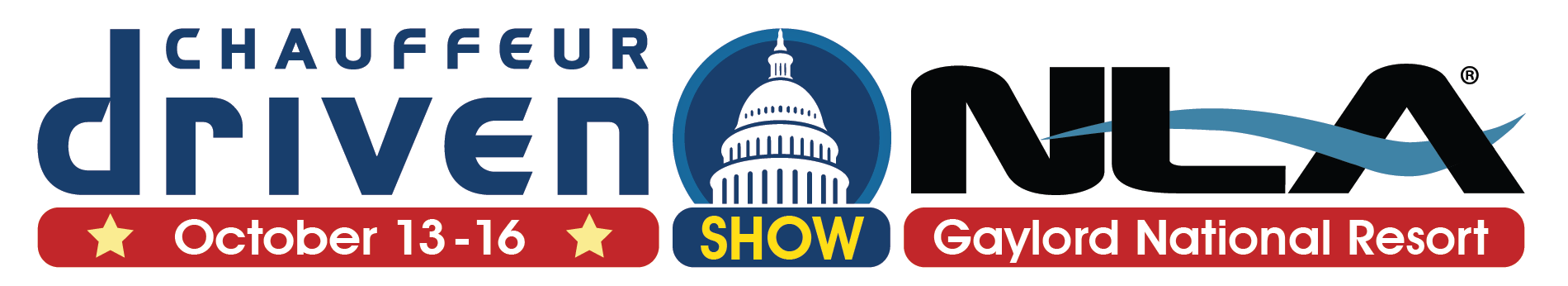 AV Sponsor
Coffee Sponsor
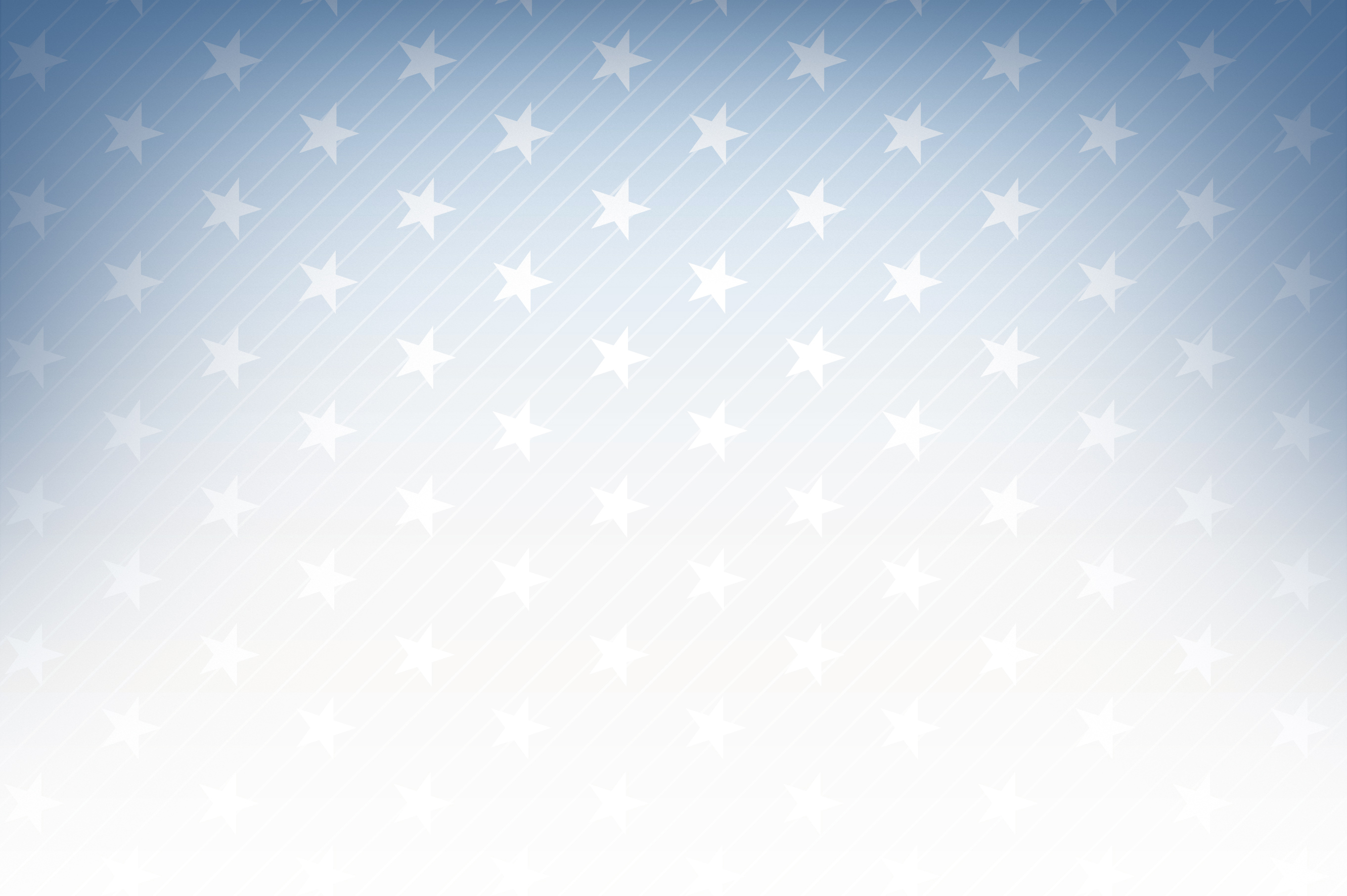 Welcome & Thank You to Our Sponsors
AV Sponsor
Coffee Sponsors
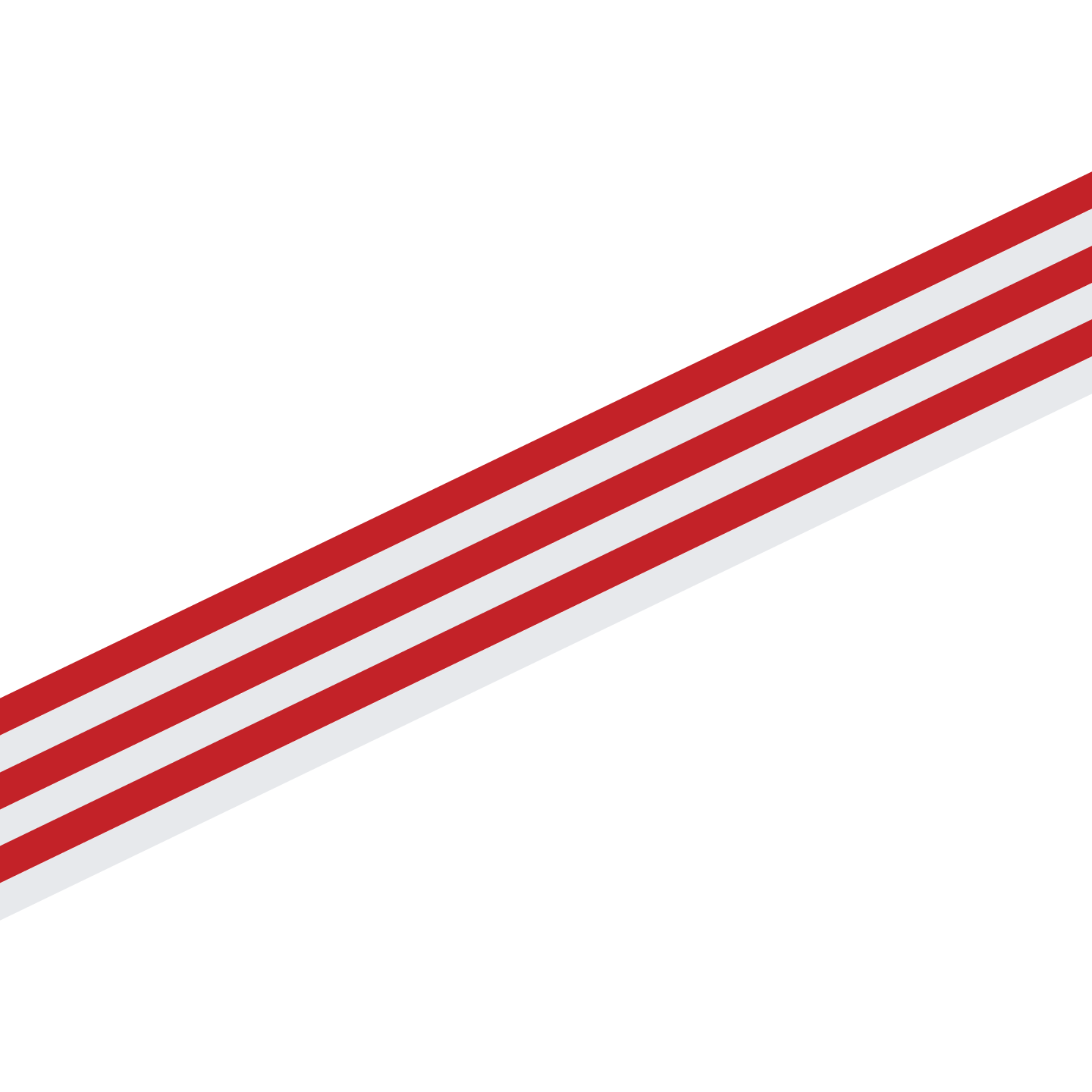 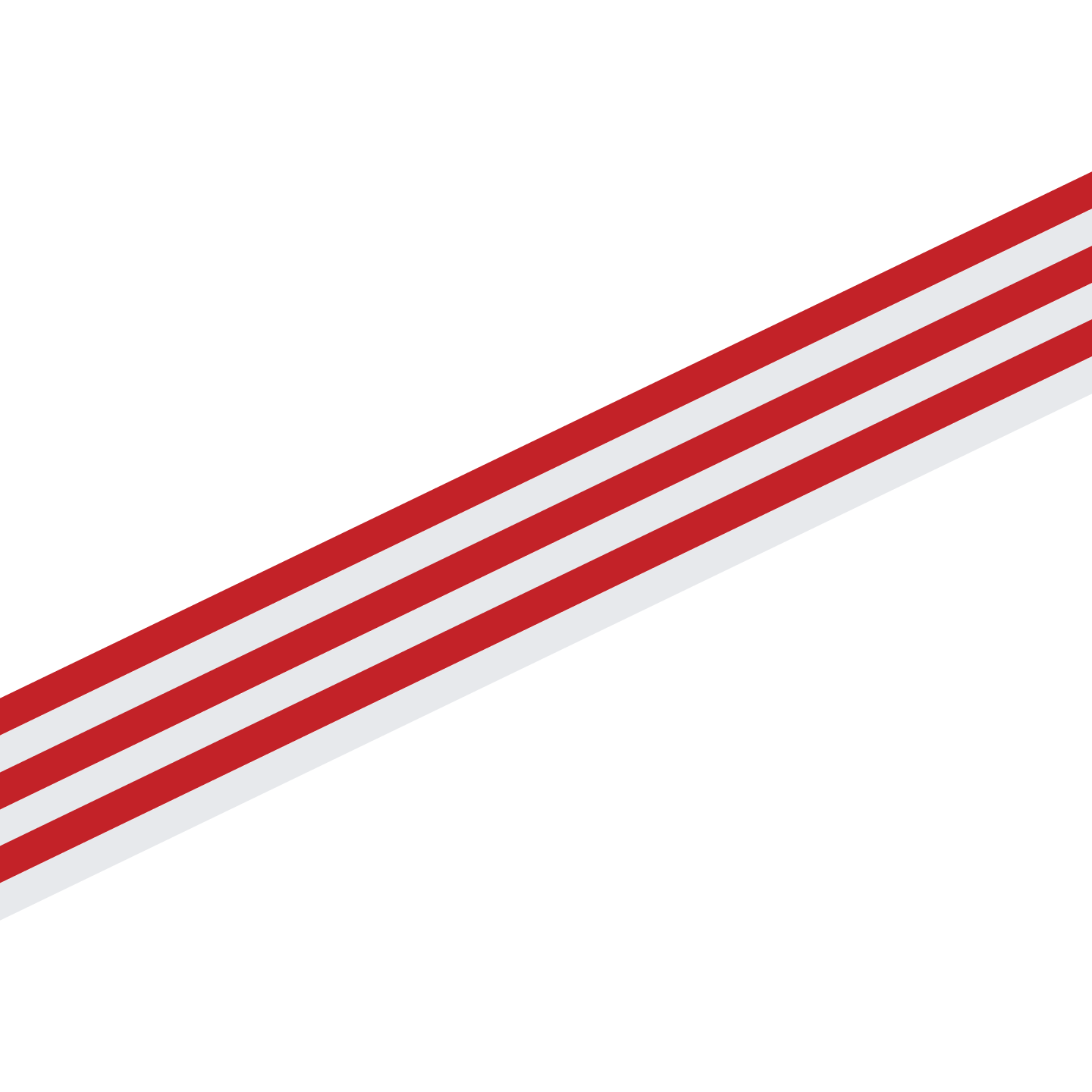 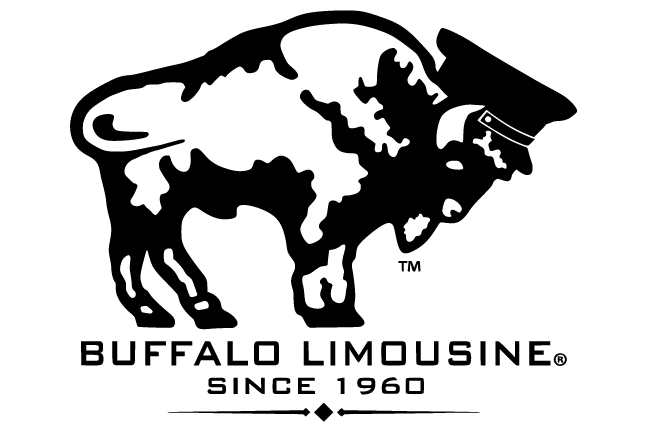 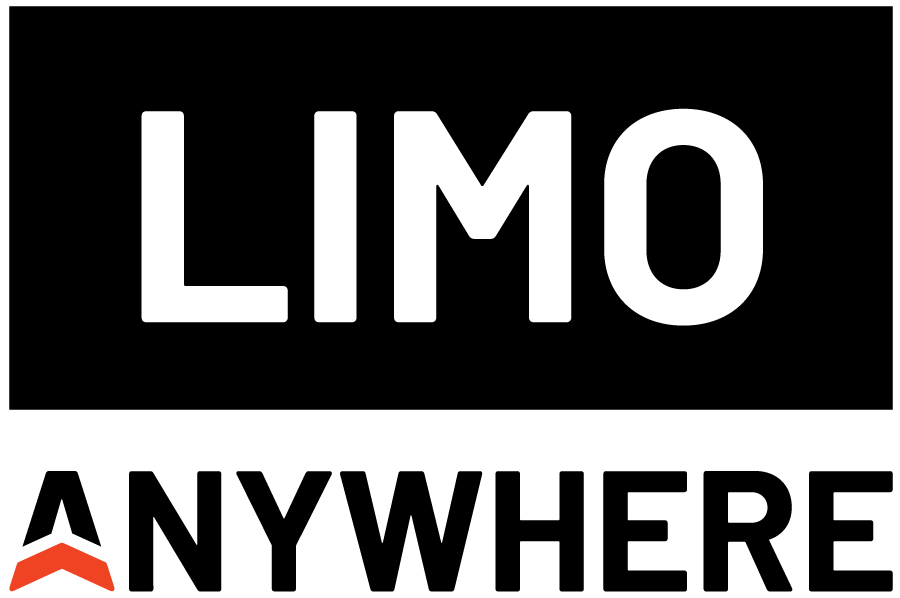 What’s the Blueprint for 
Group Transport Success?
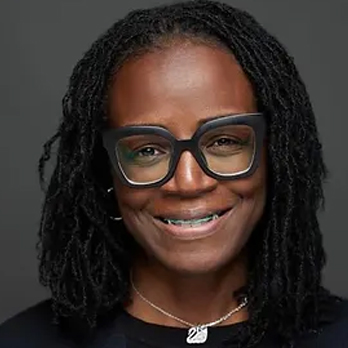 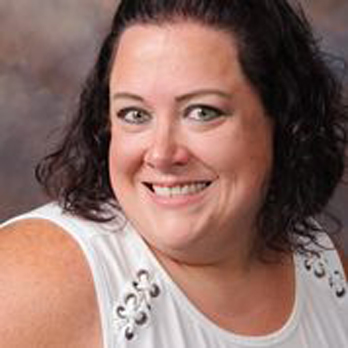 Erin Digioia
Jamisha Breland
Windy City
Limousine & Bus
AMAREN Transportation 
& Management
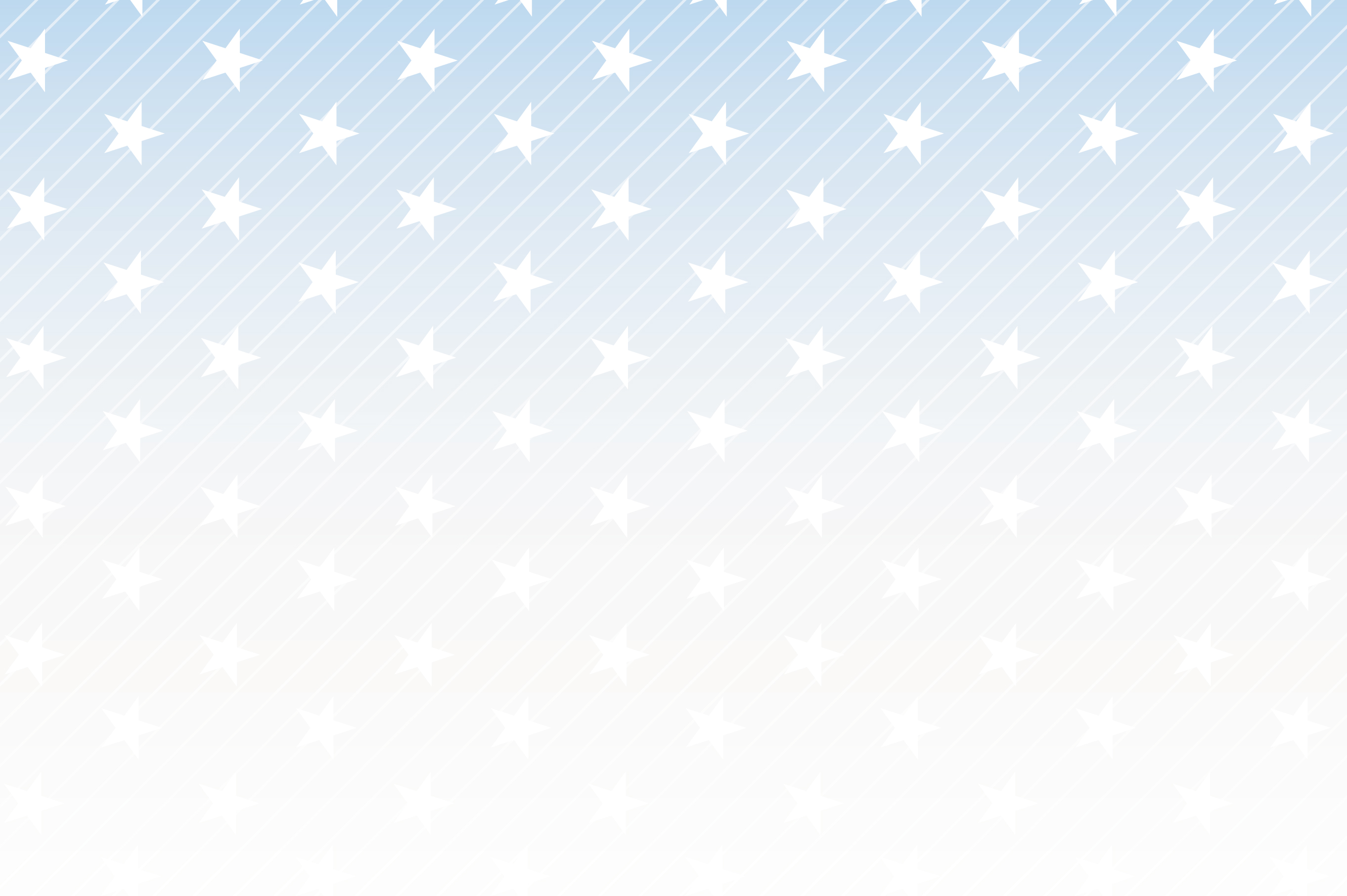 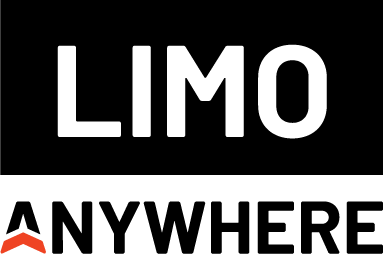 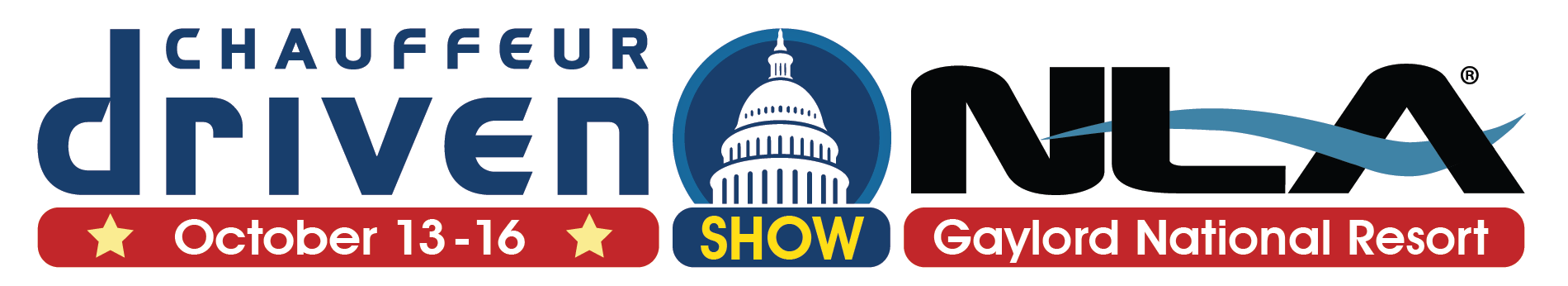 AV Sponsor
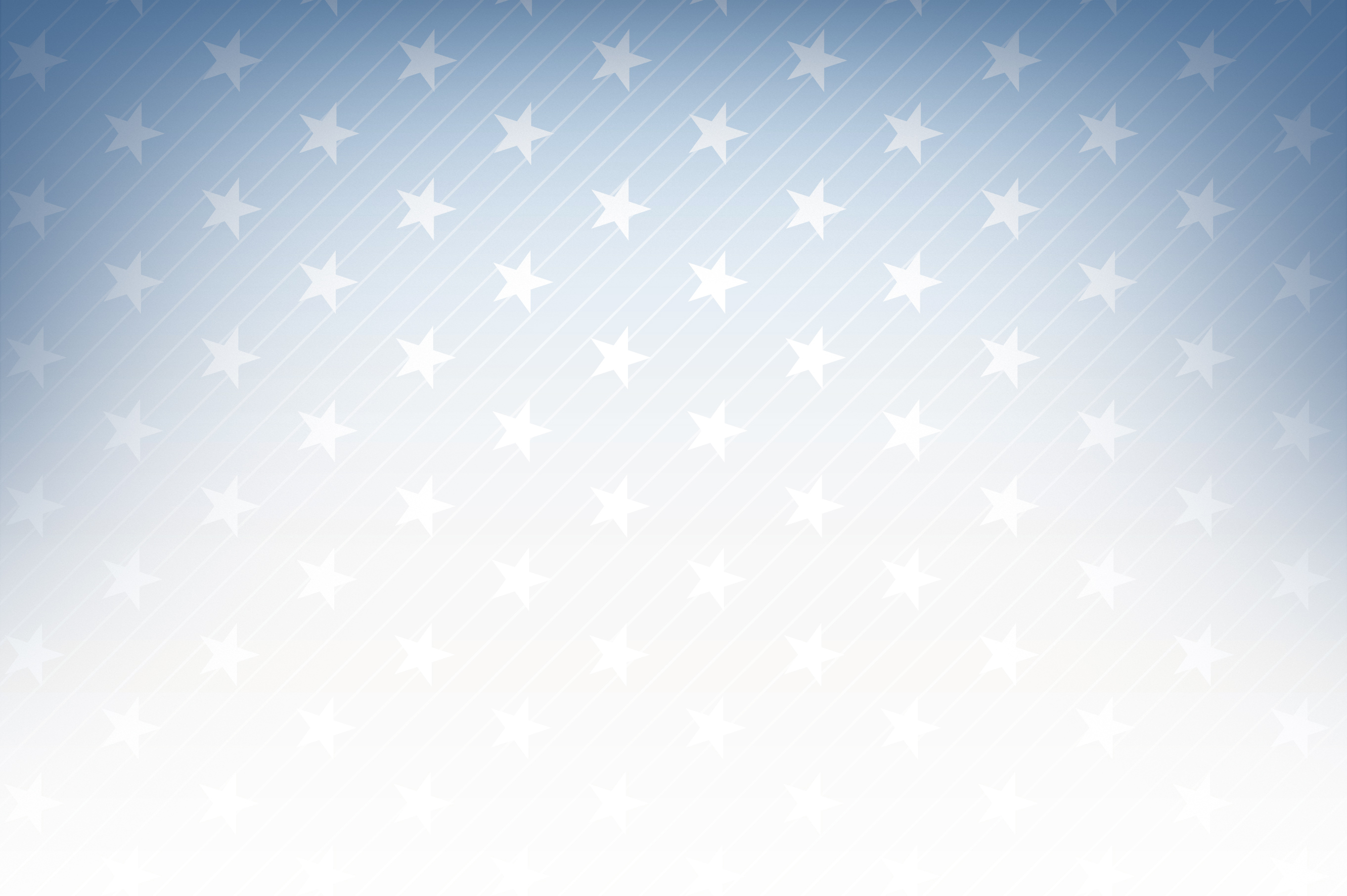 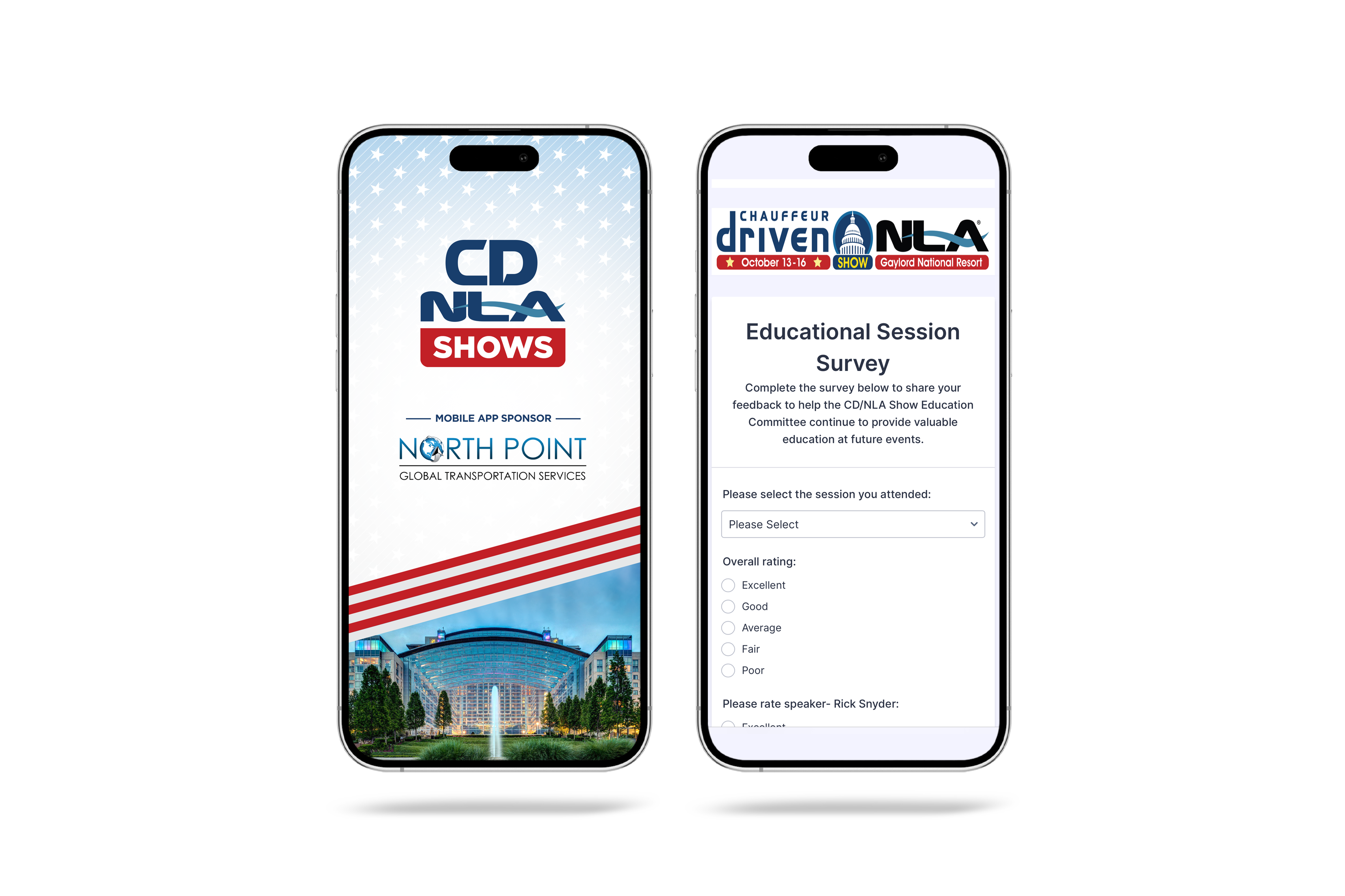 Let Us Know How
We Did!
Fill Out the Survey
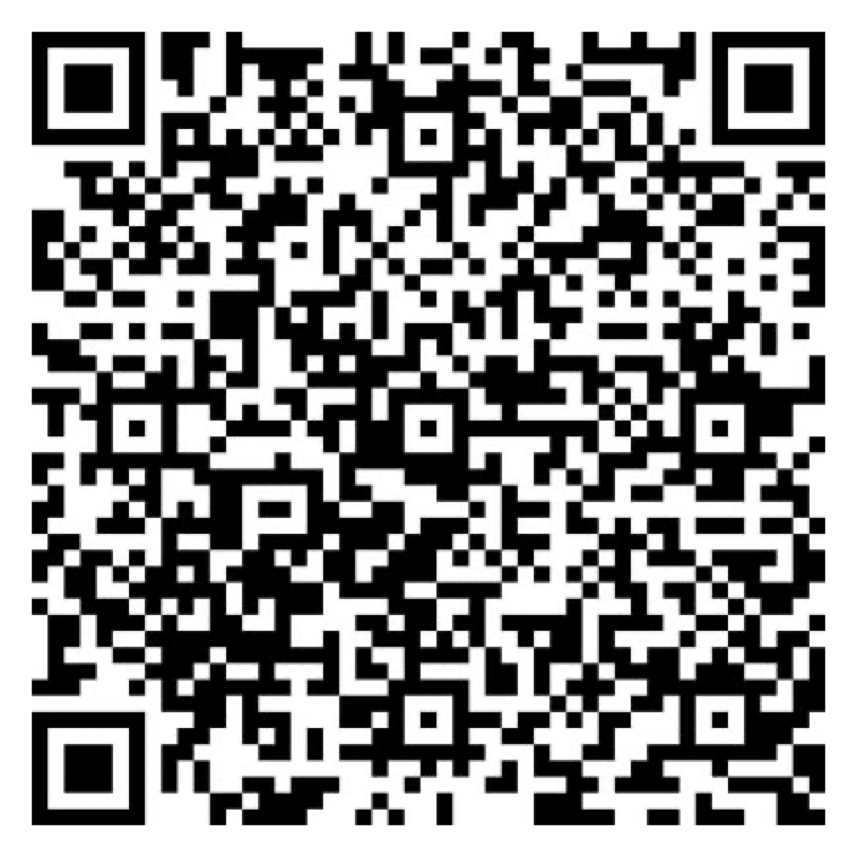 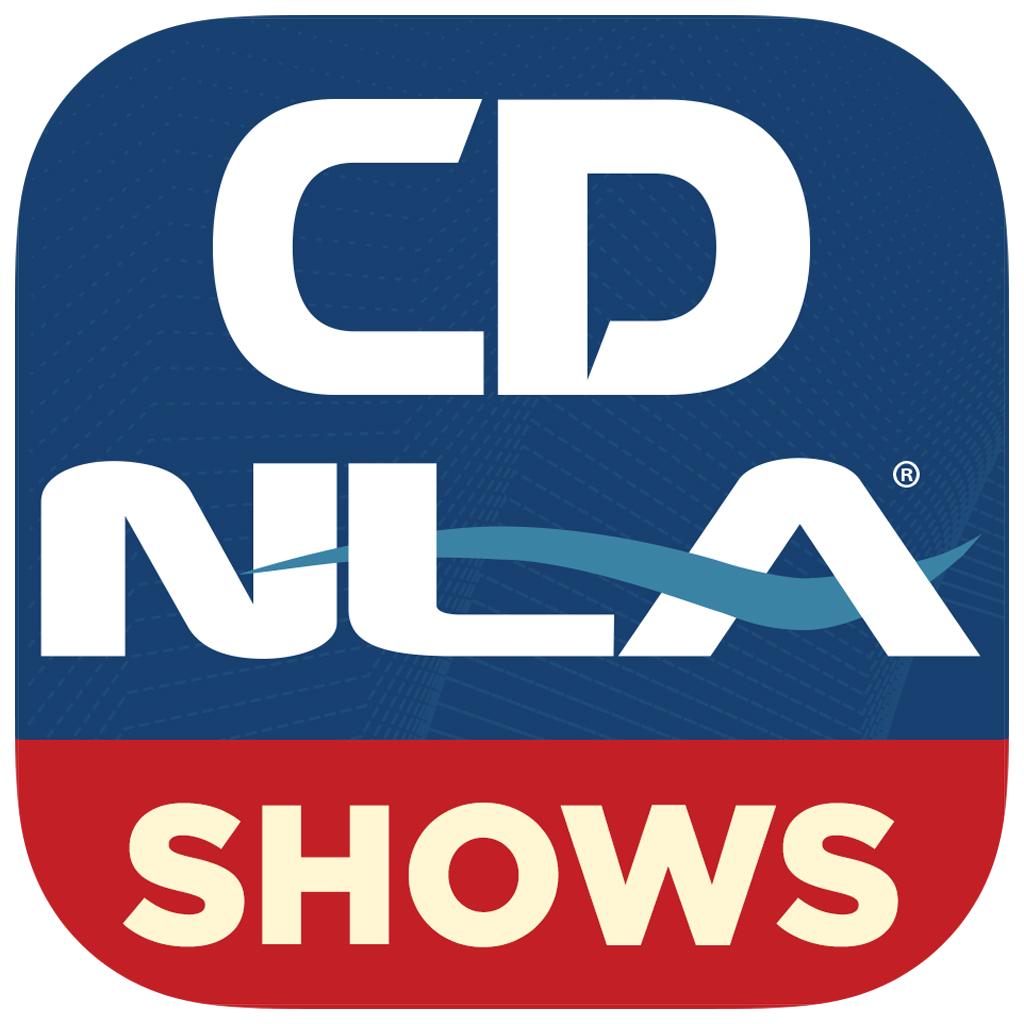 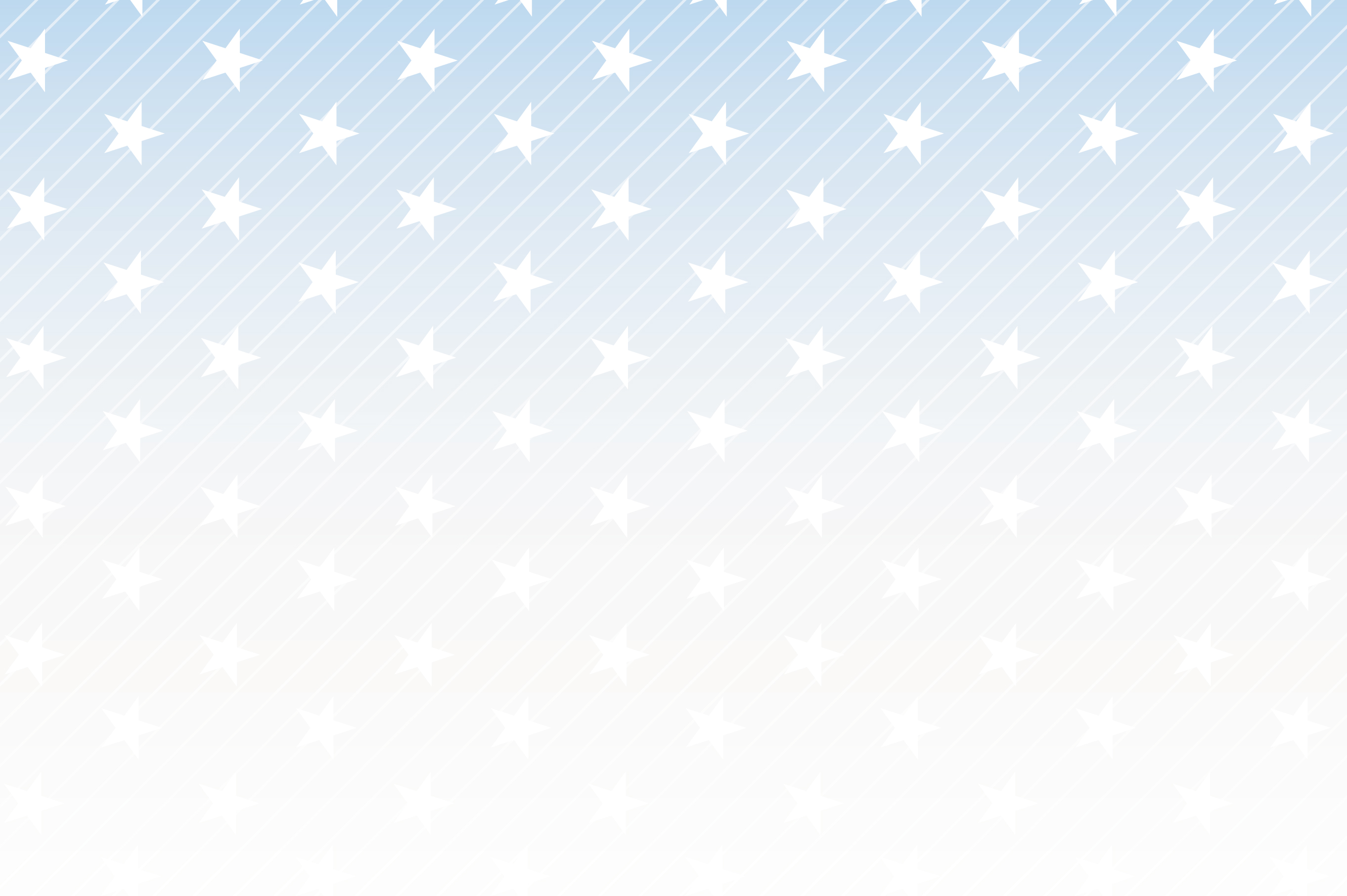 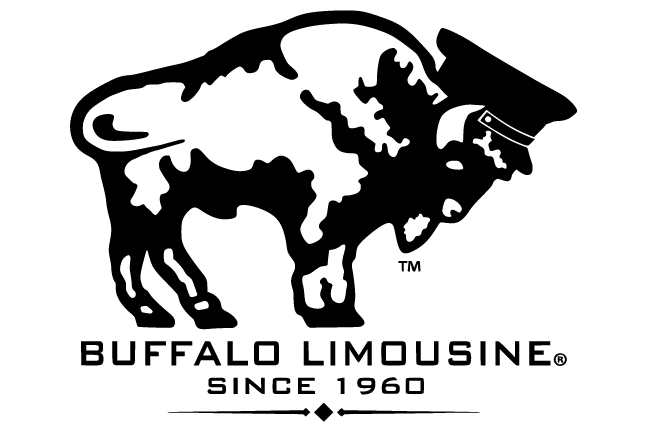 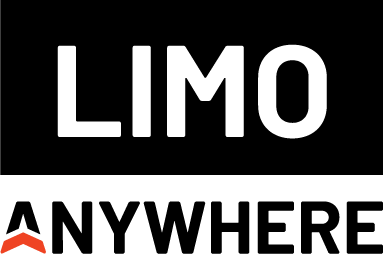 AV Sponsor
Coffee Sponsor
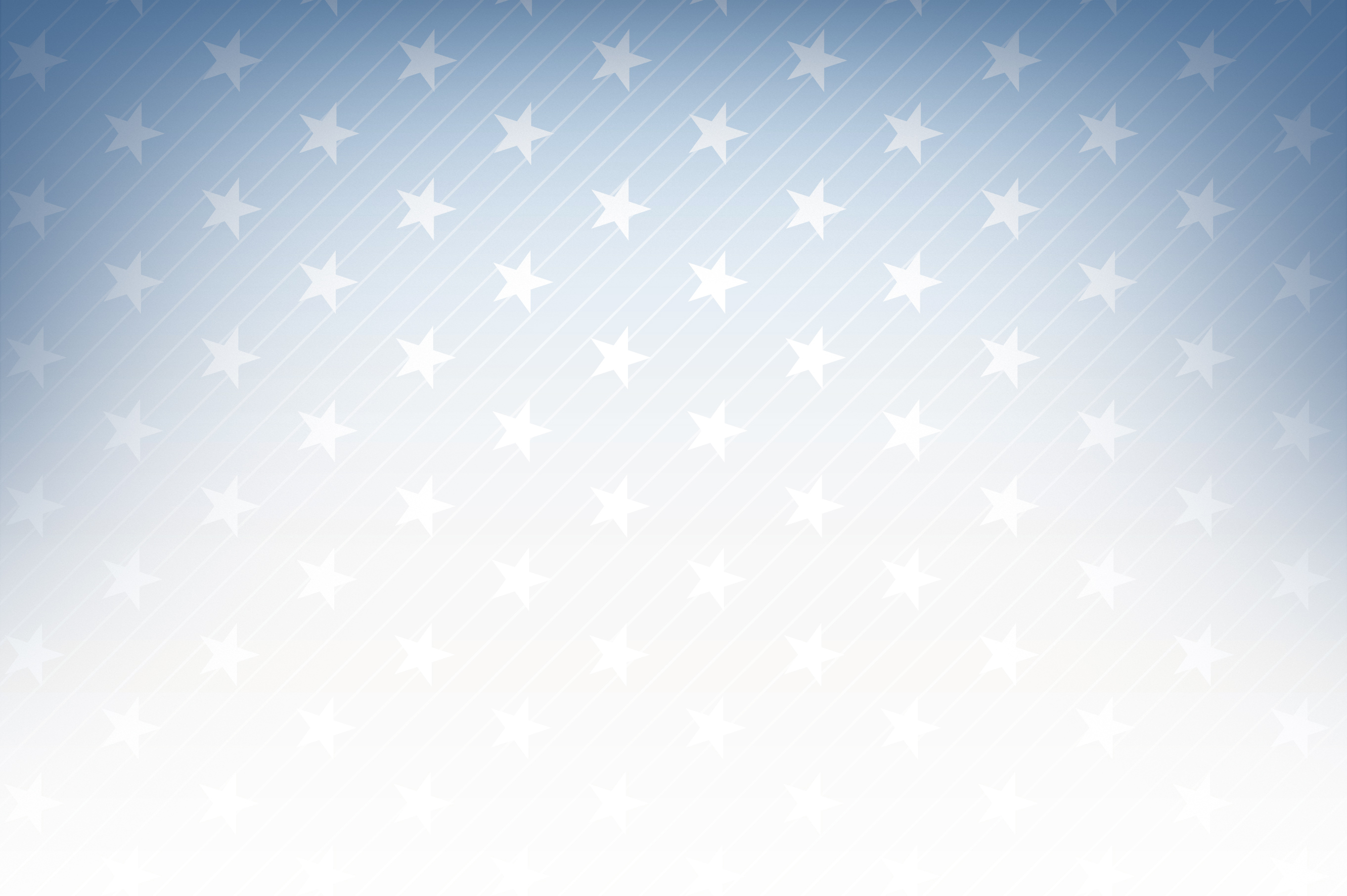 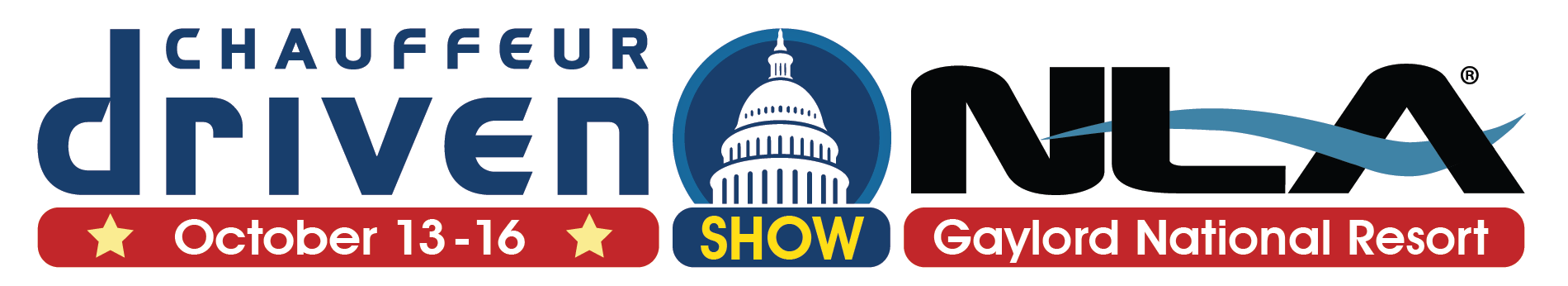 Thank You for Joining Us!
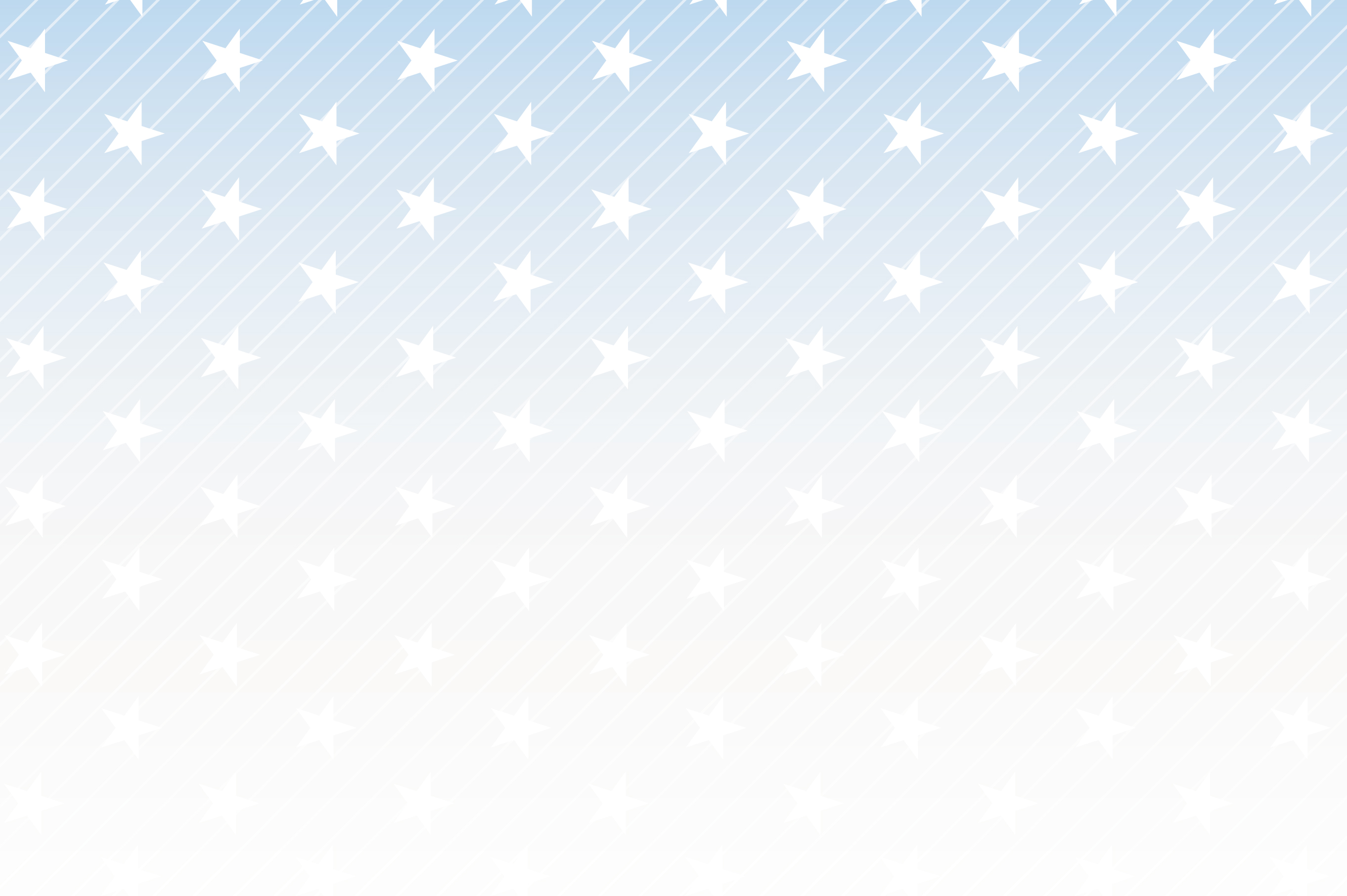 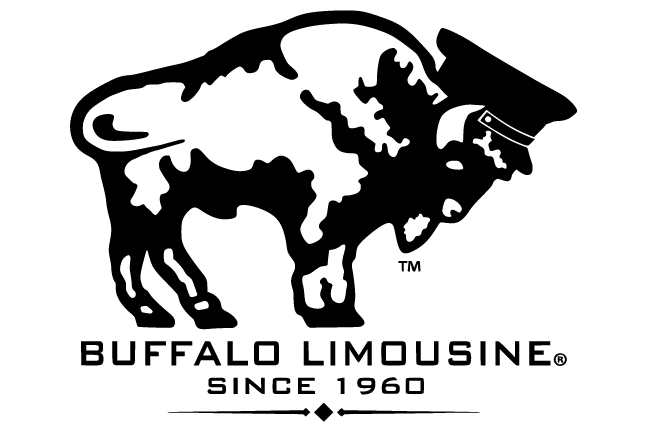 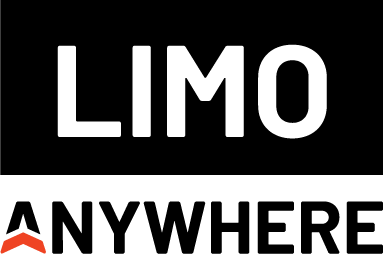 AV Sponsor
Coffee Sponsor